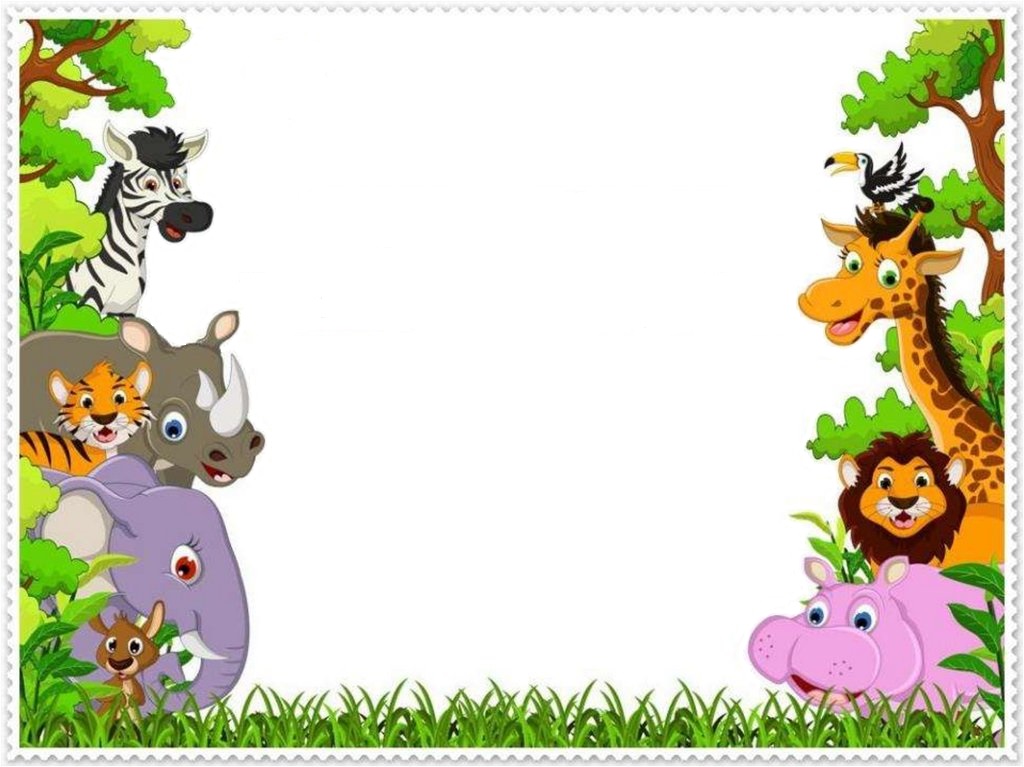 Муниципальное казенное дошкольное образовательное учреждение
«Детский сад комбинированного вида № 22»
города Аши Челябинской области
Животные удивительной
планеты
Автор: Булатова Н.А., учитель – логопед
МКДОУ № 22 г. Аша, Челябинская область
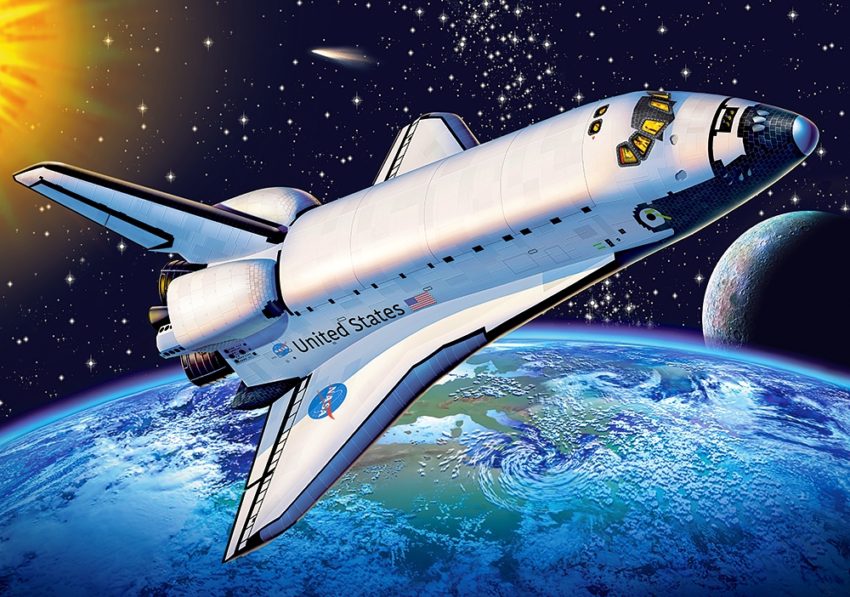 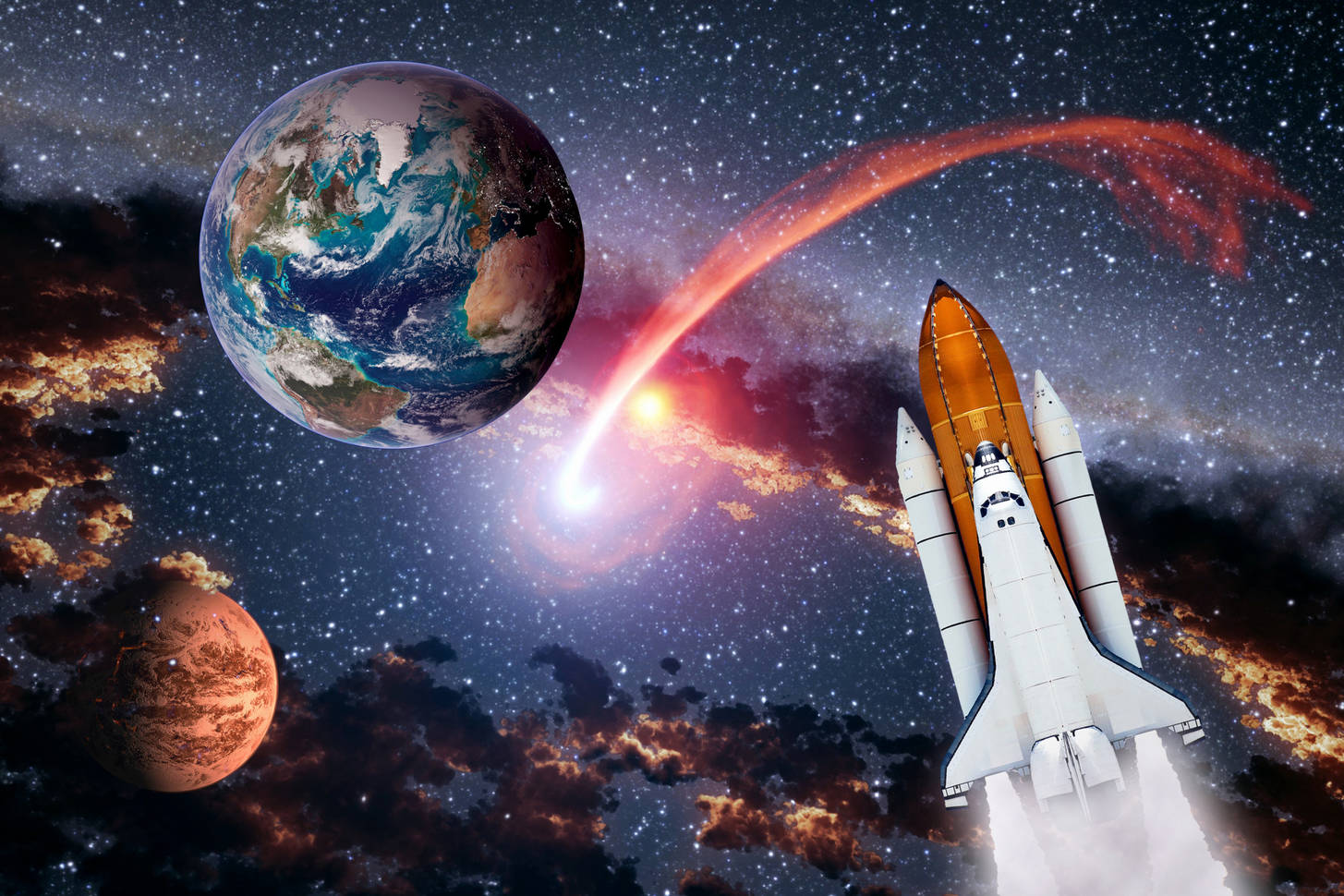 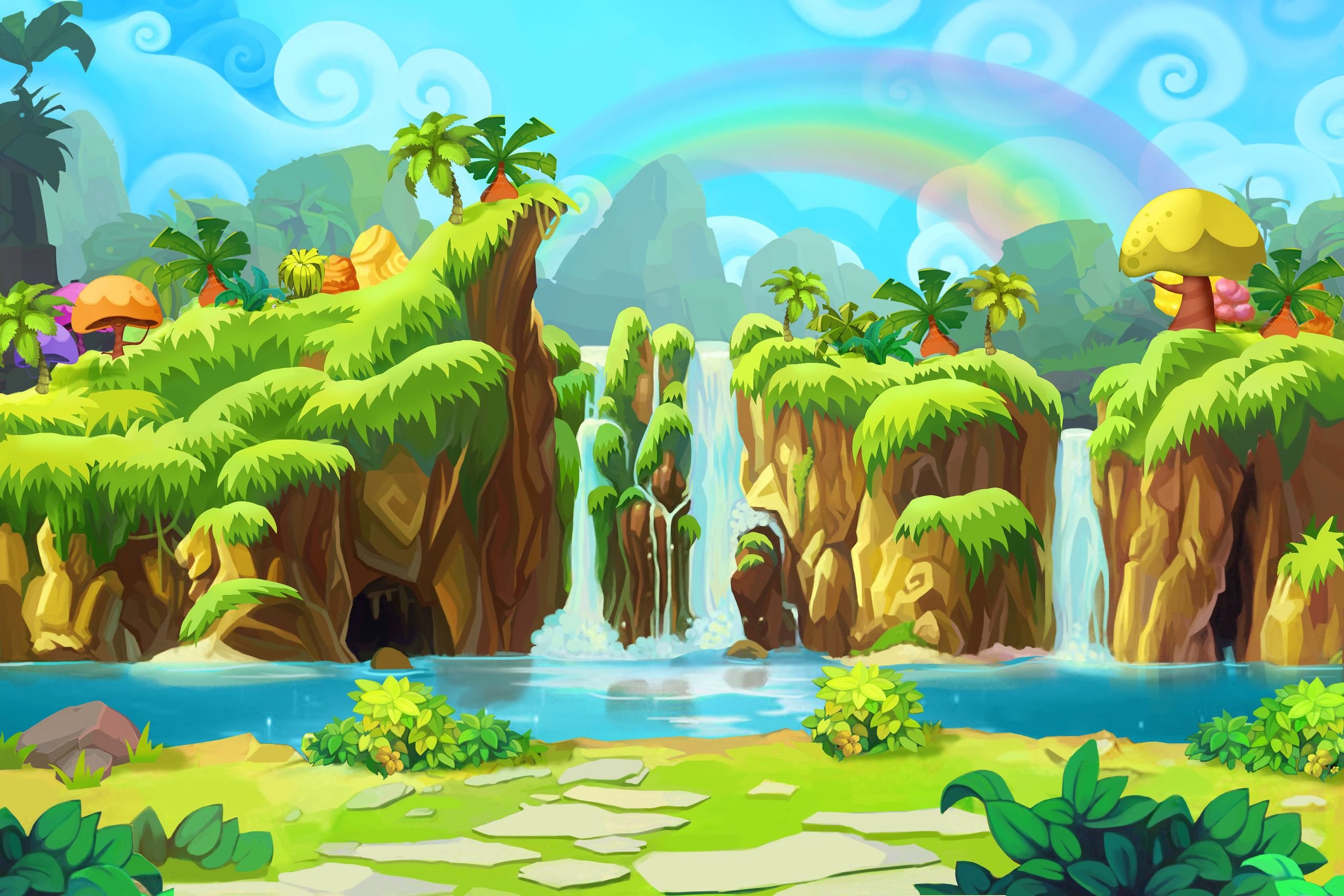 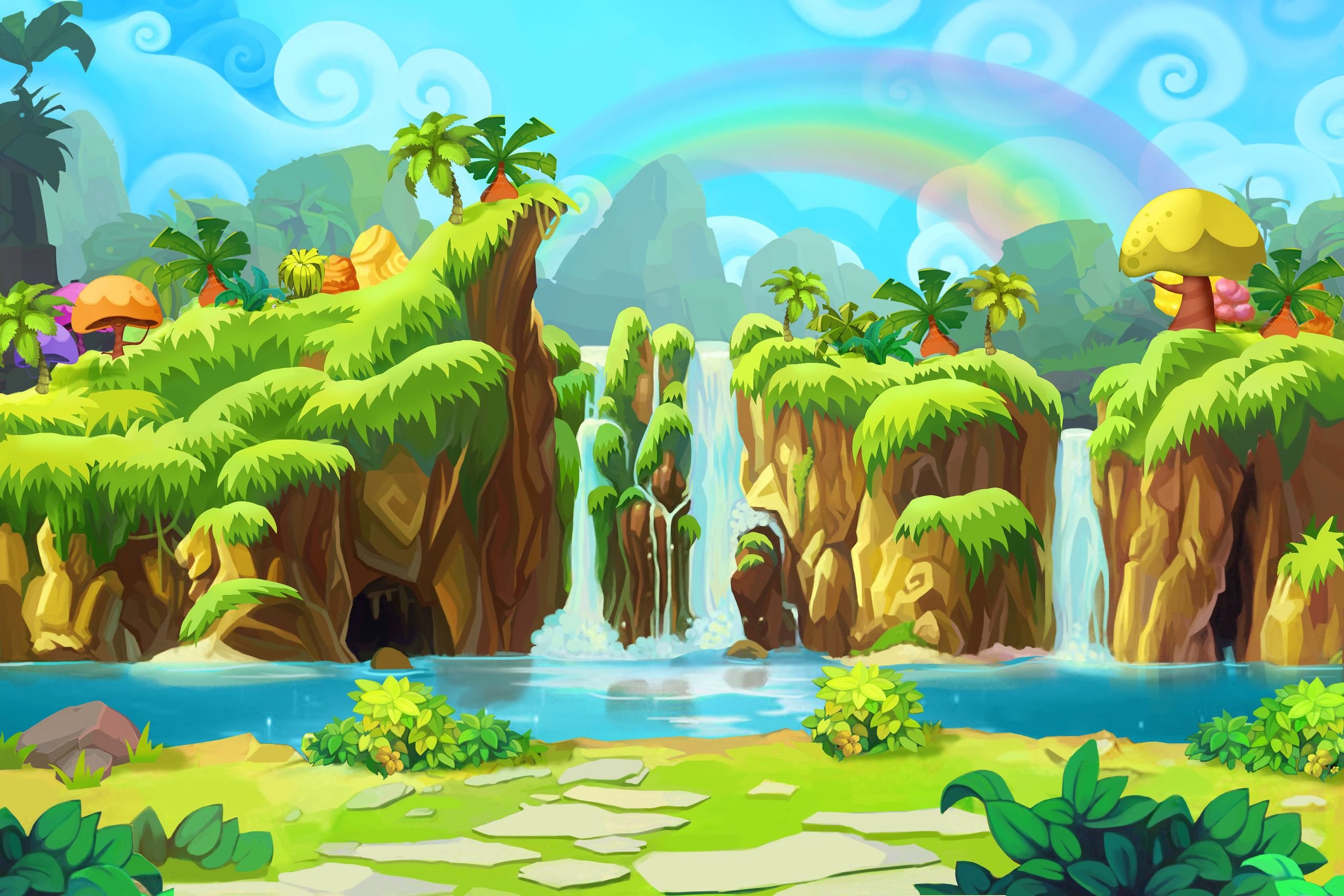 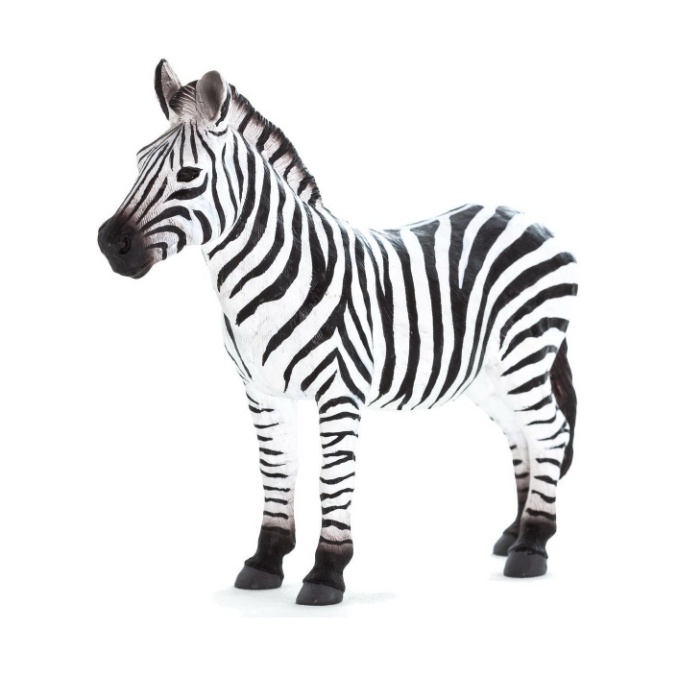 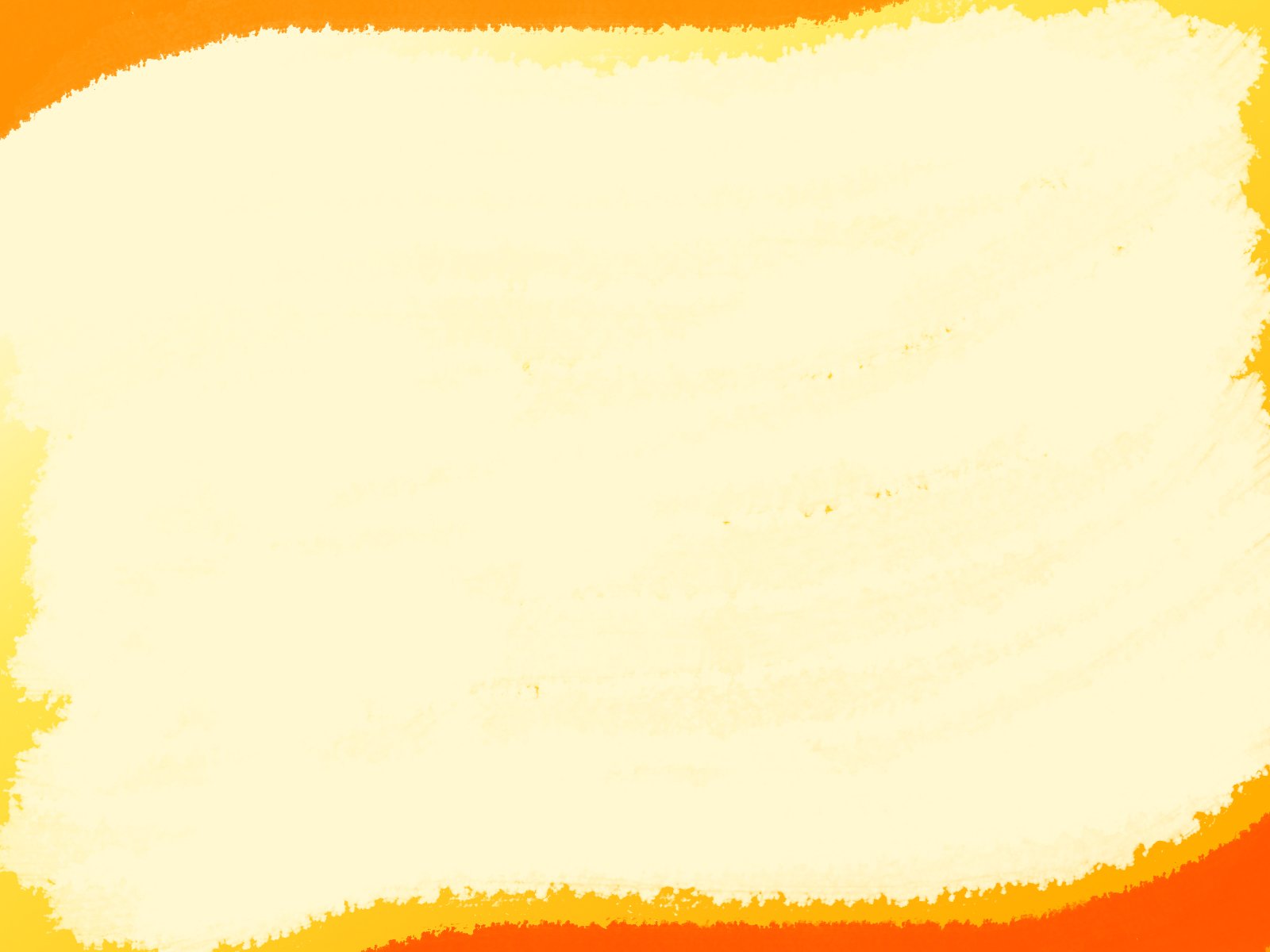 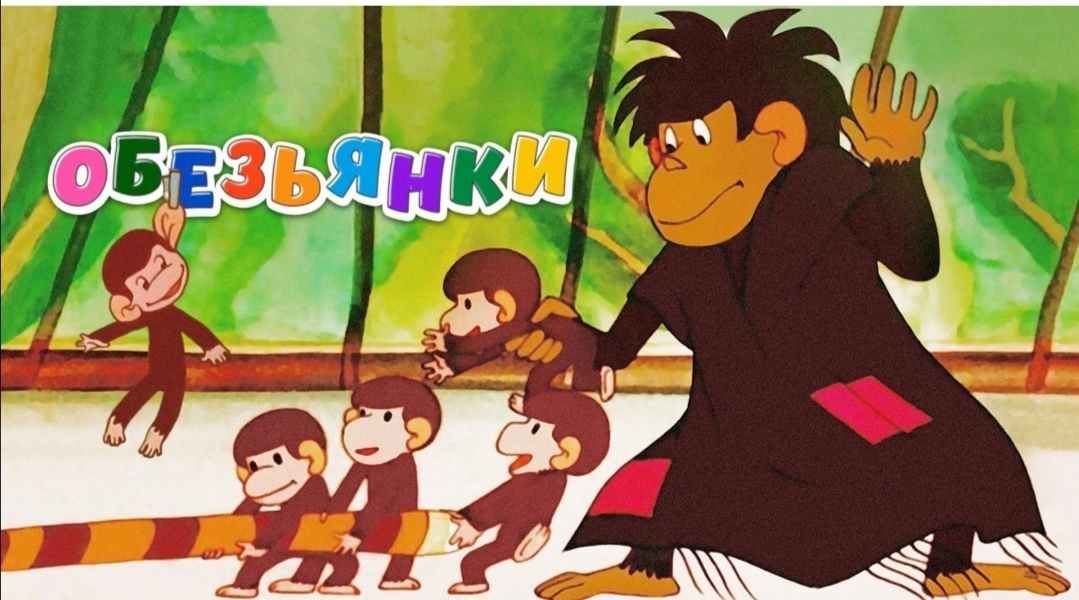 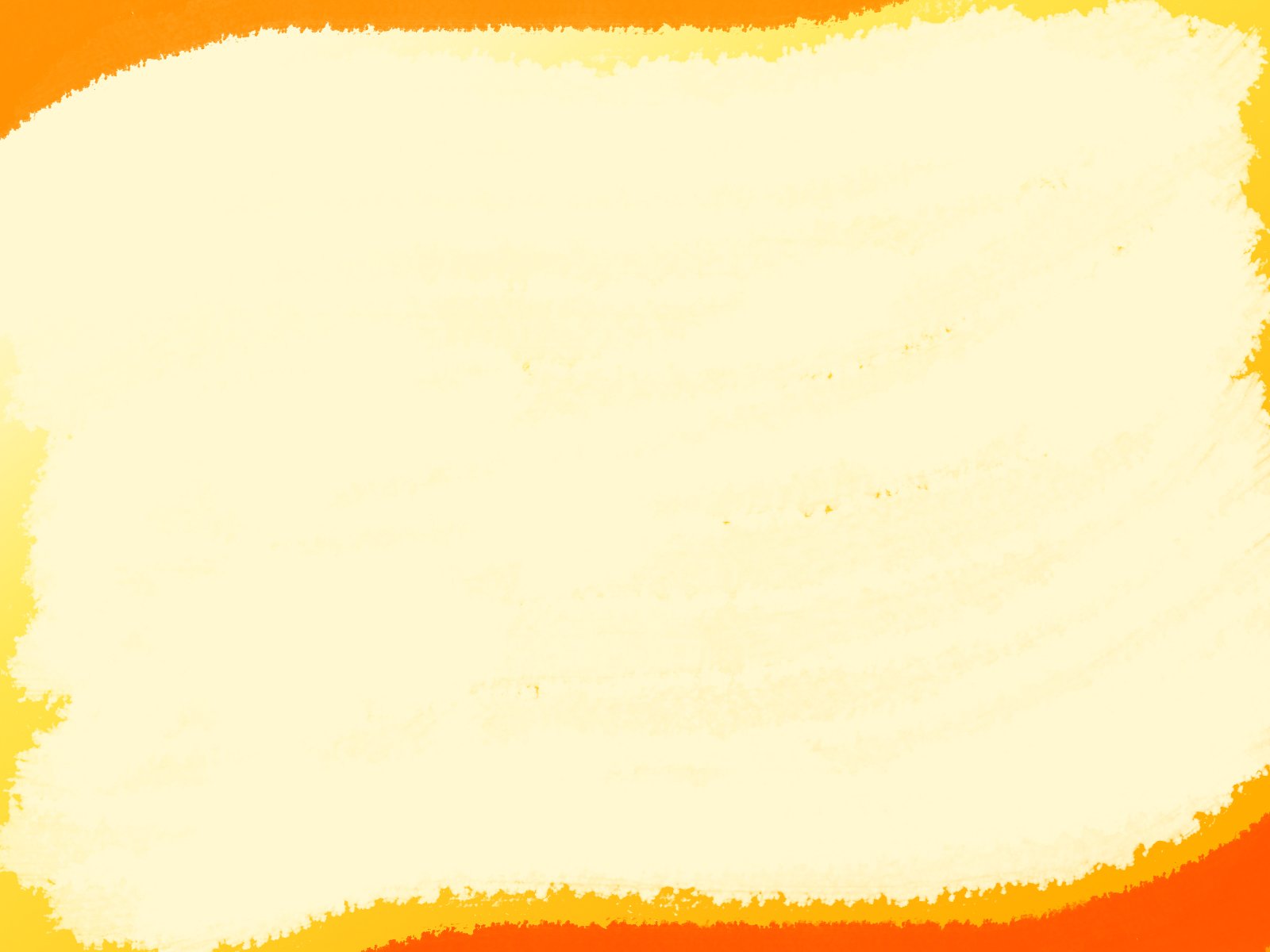 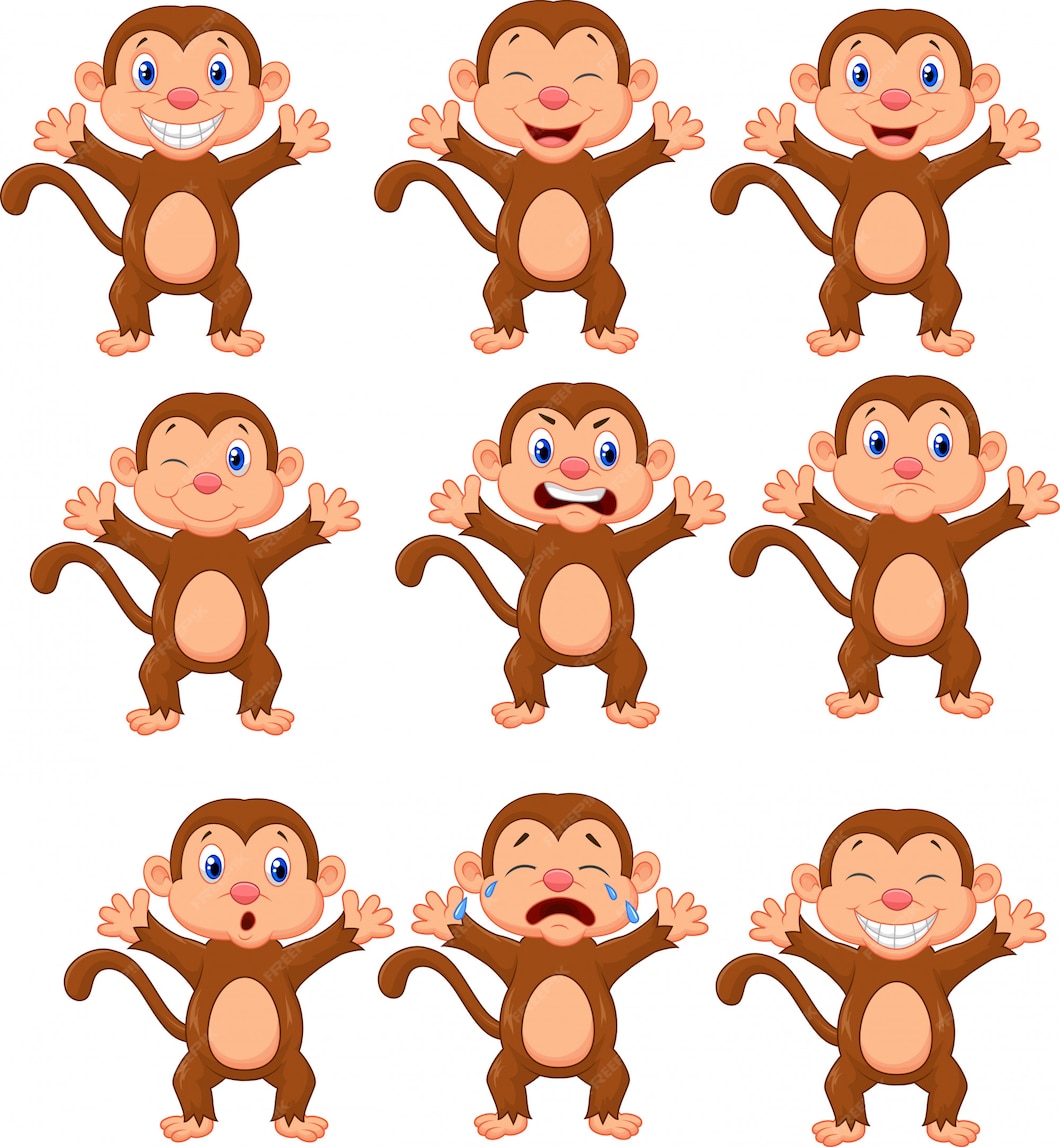 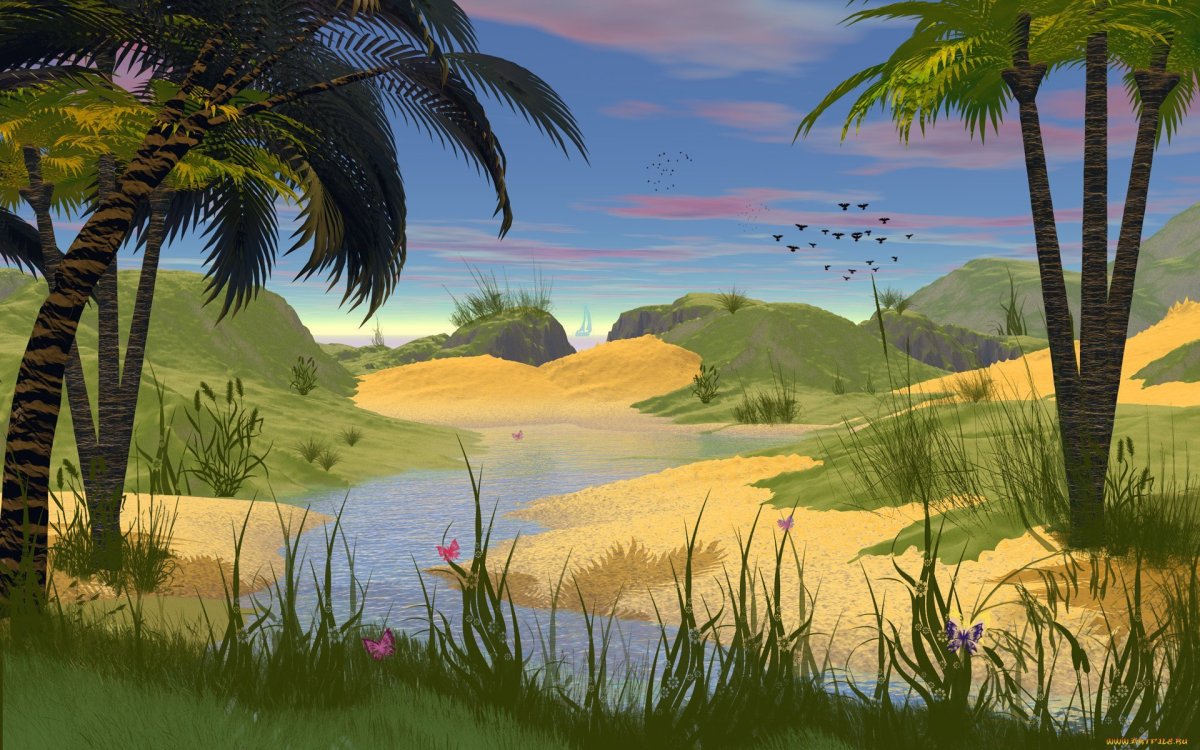 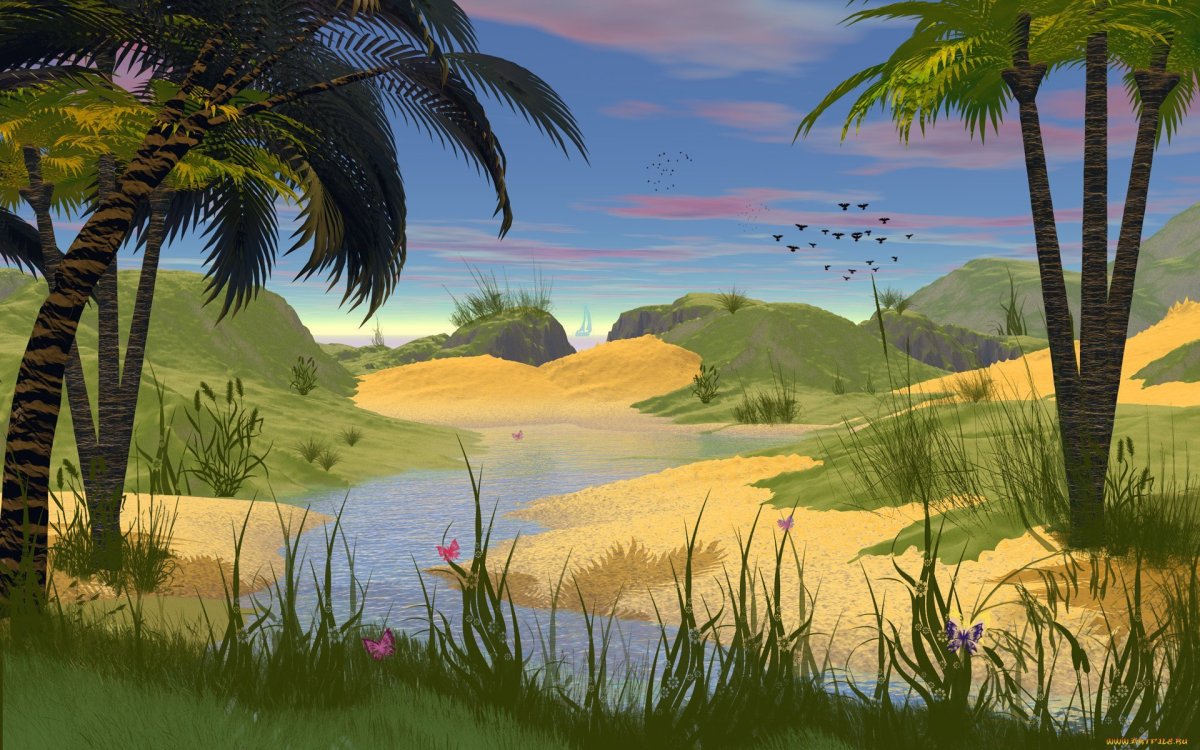 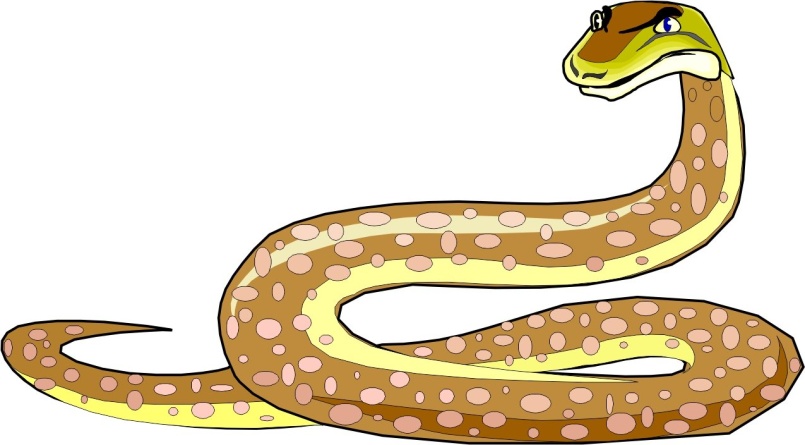 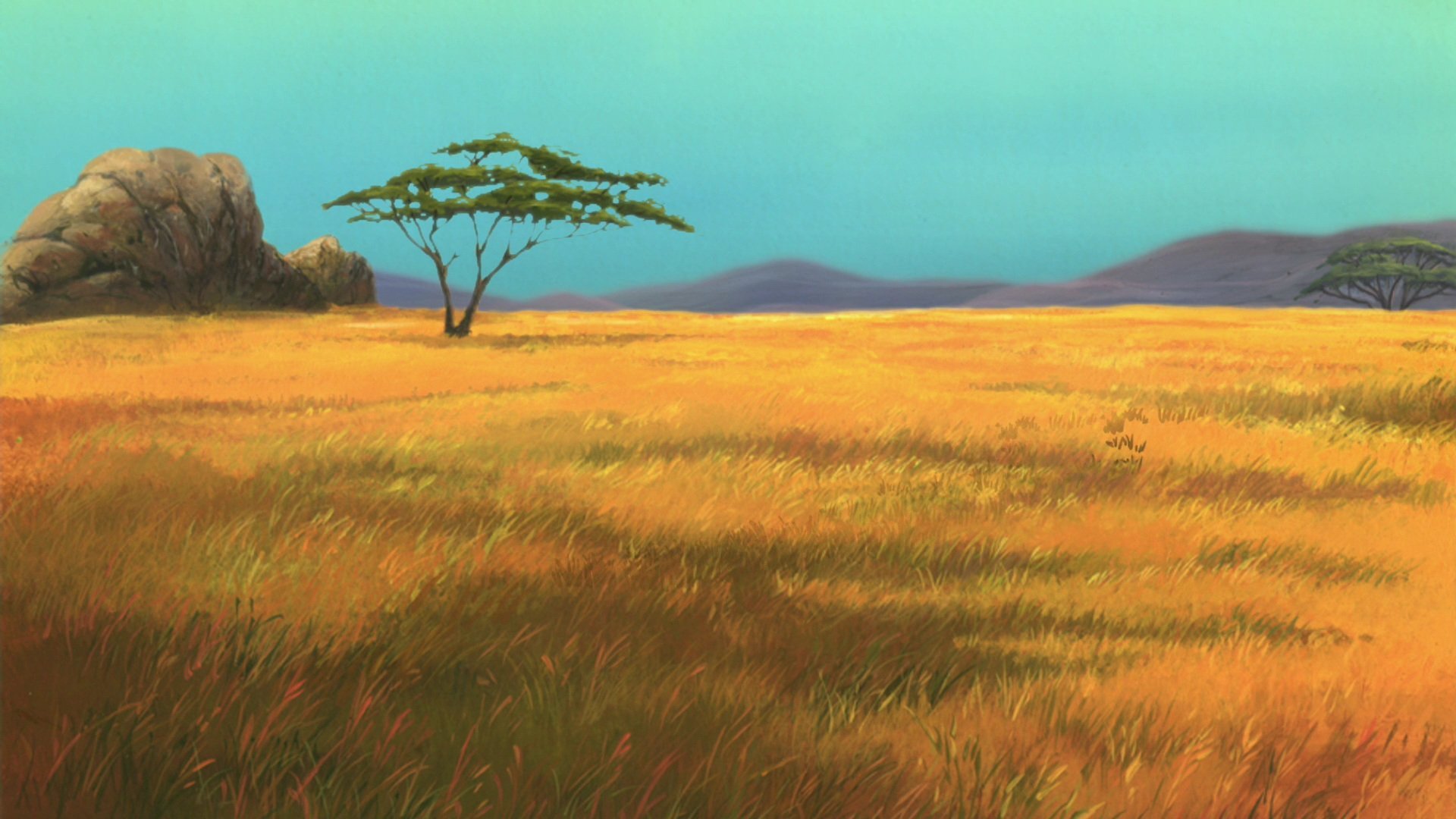 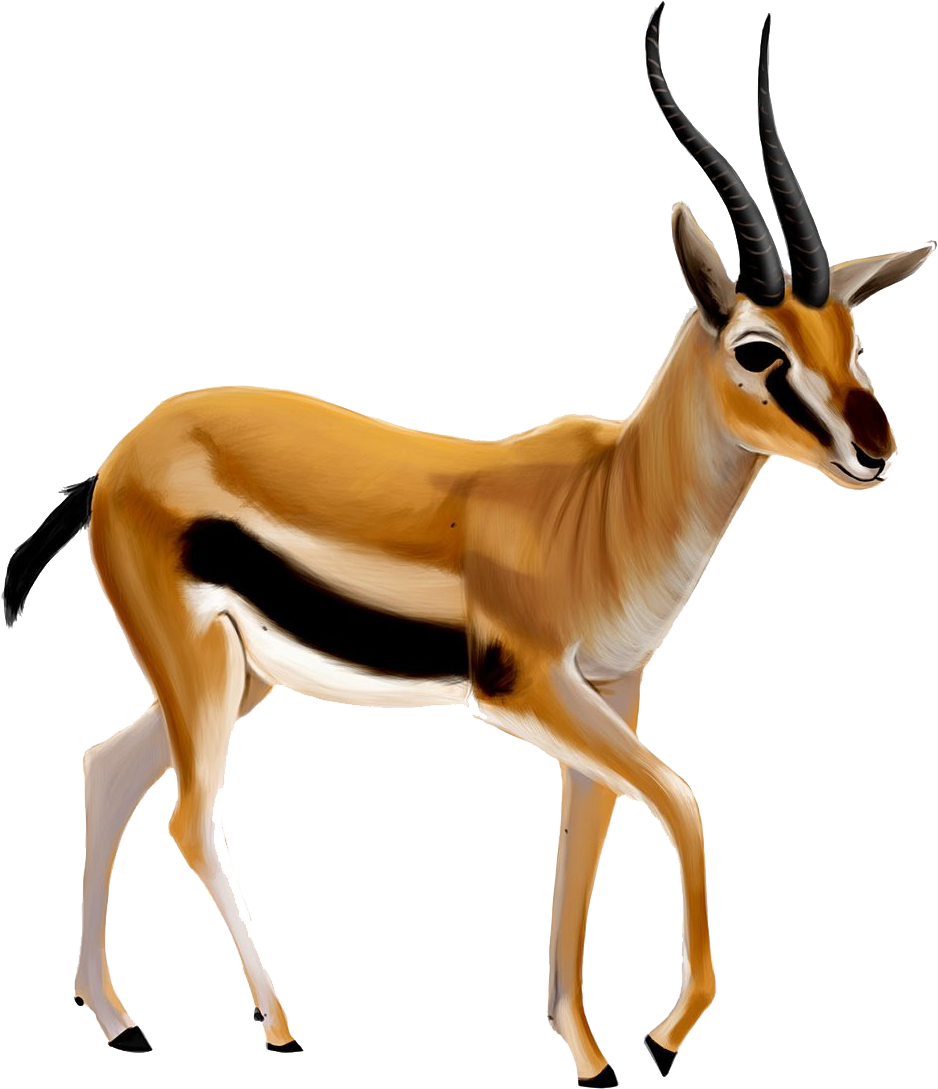 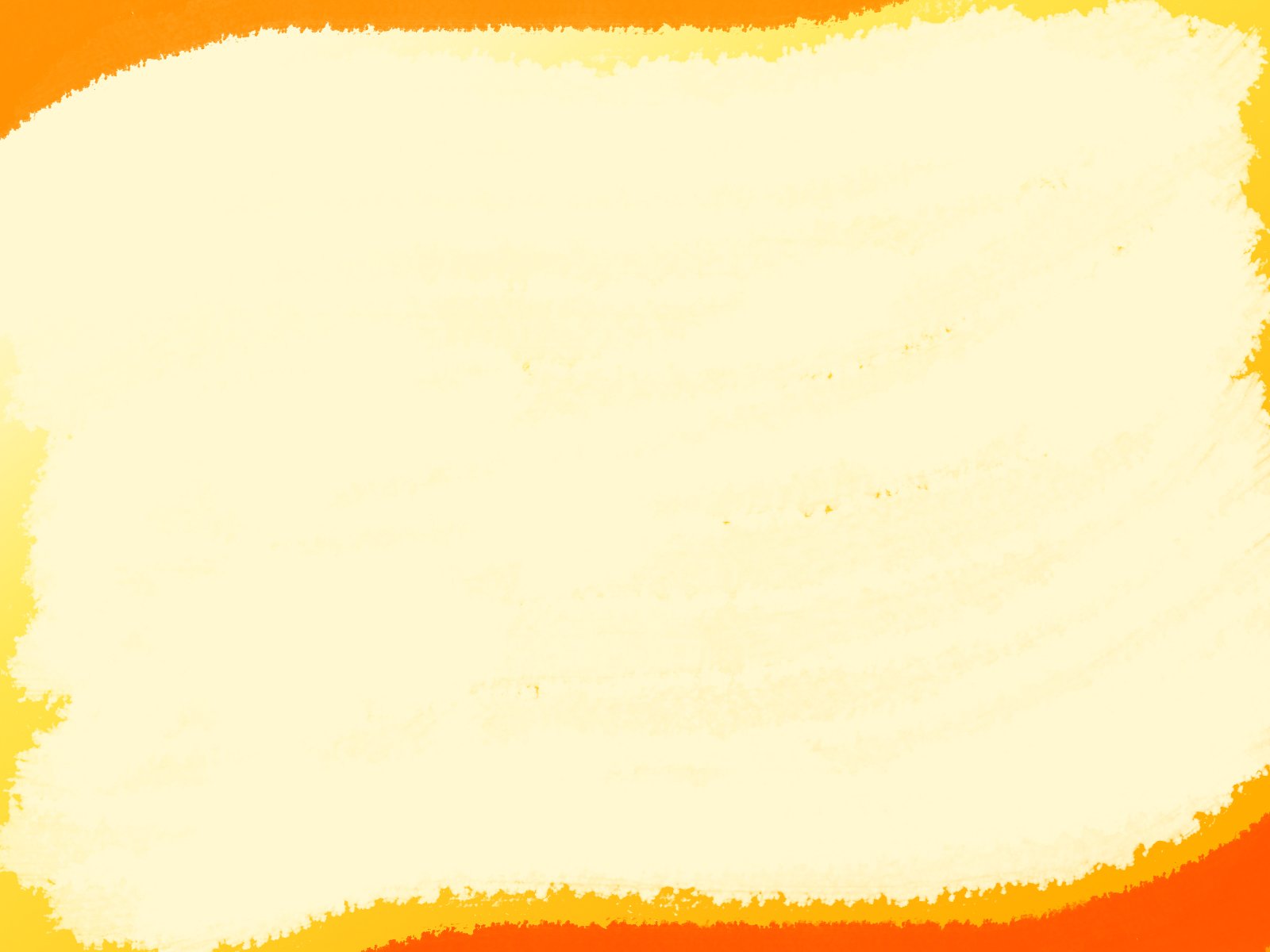 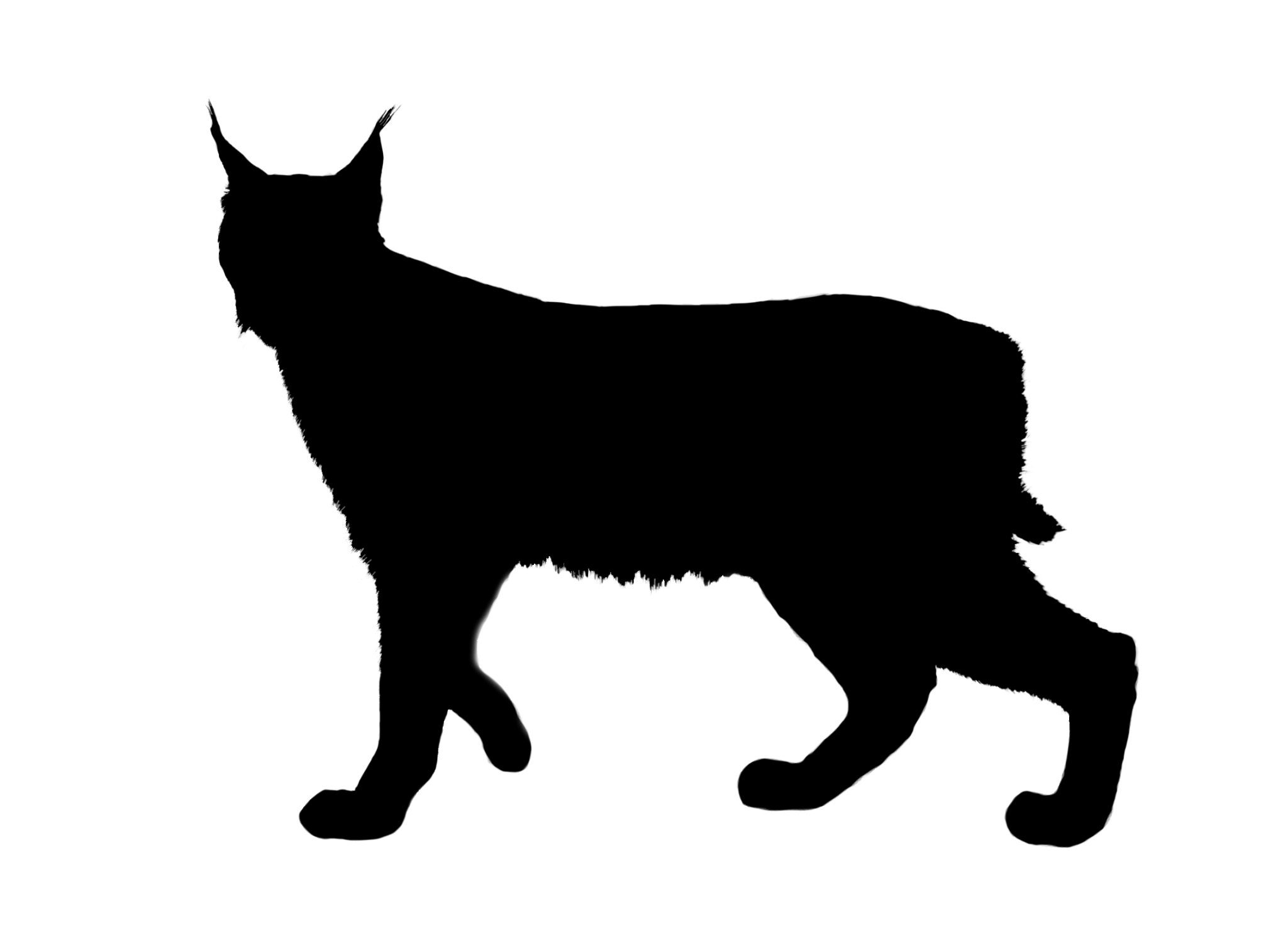 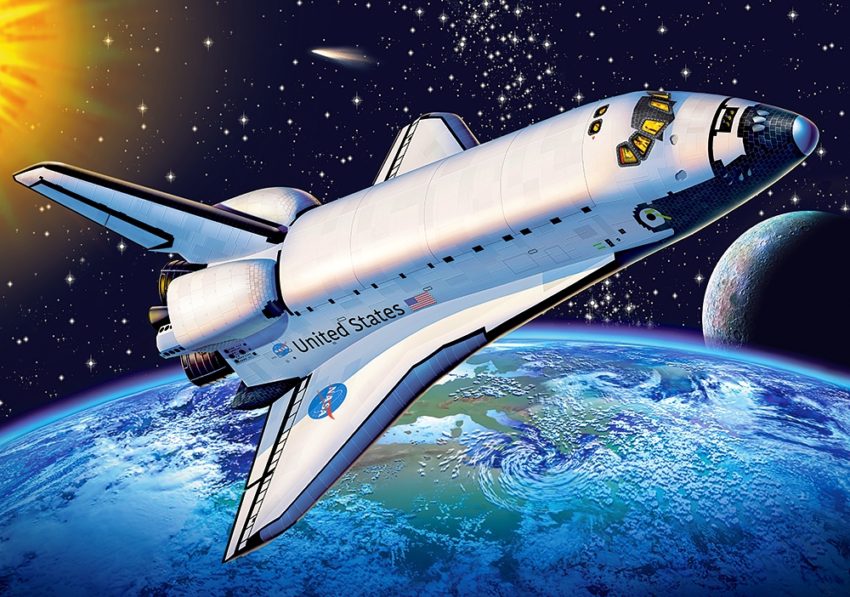 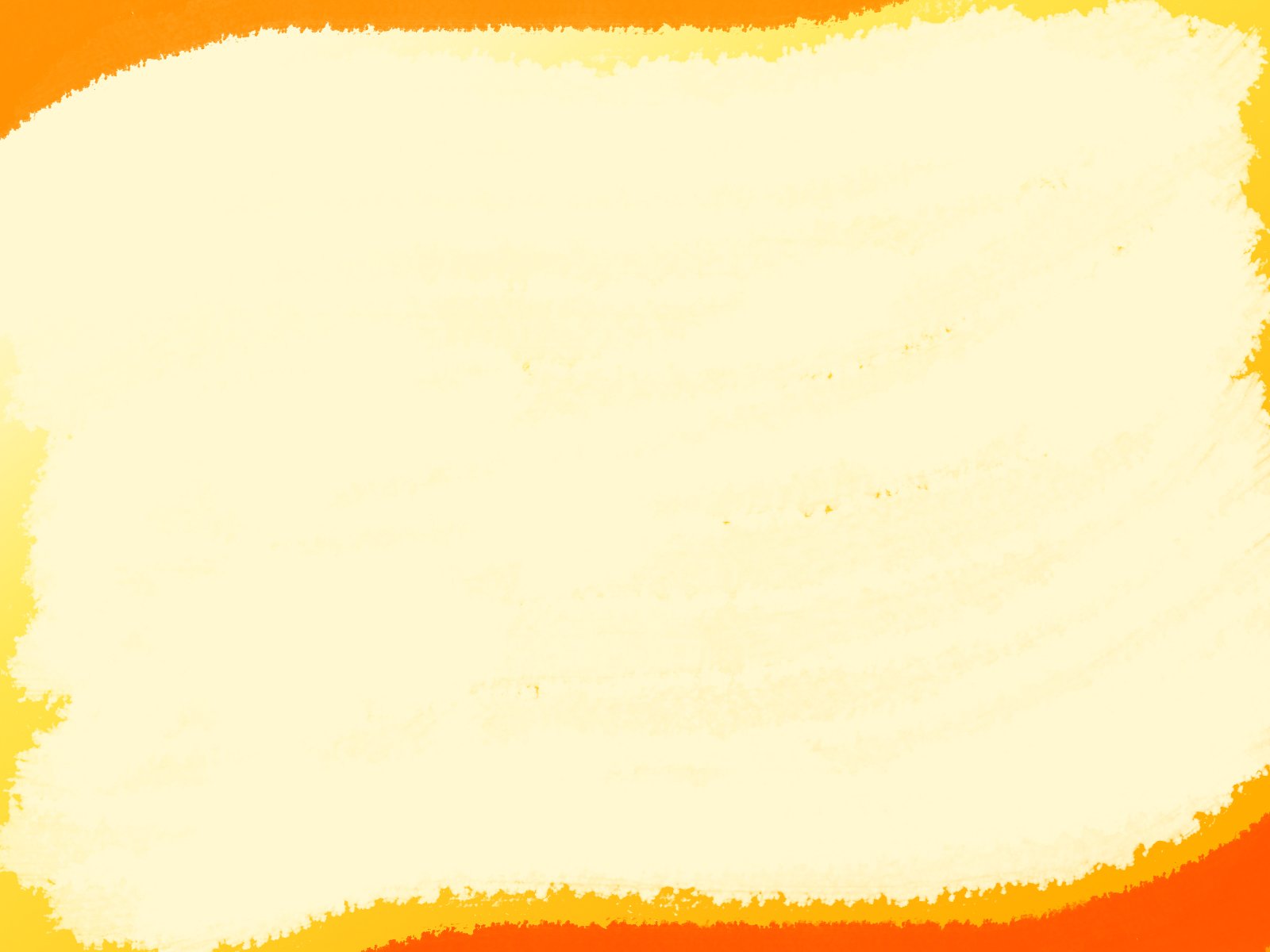 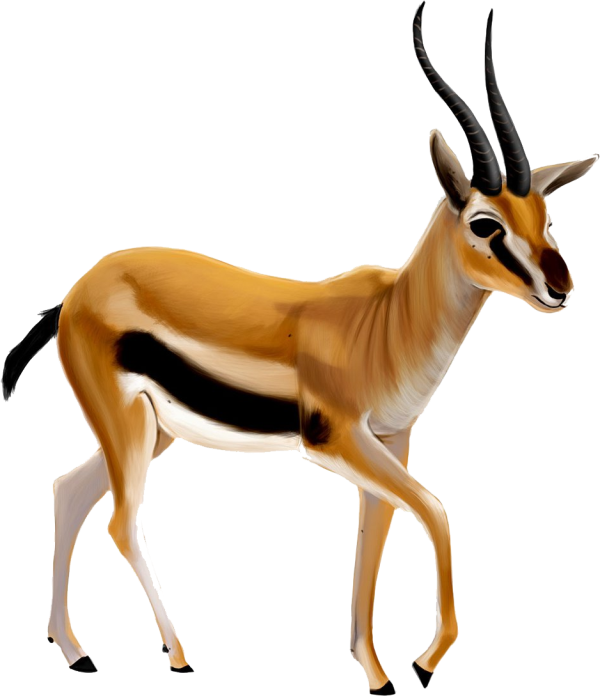 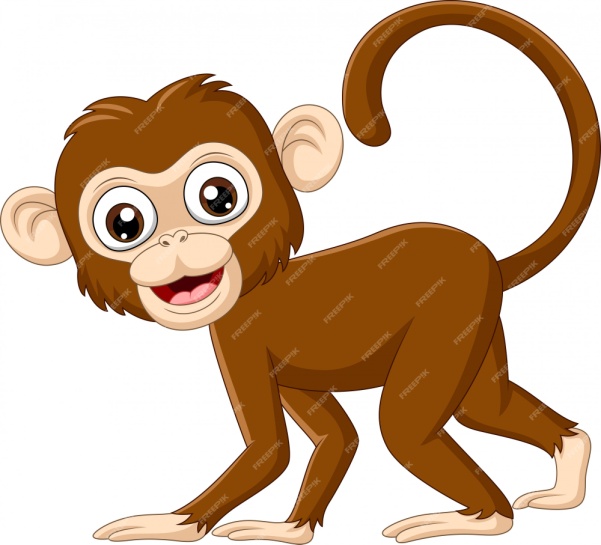 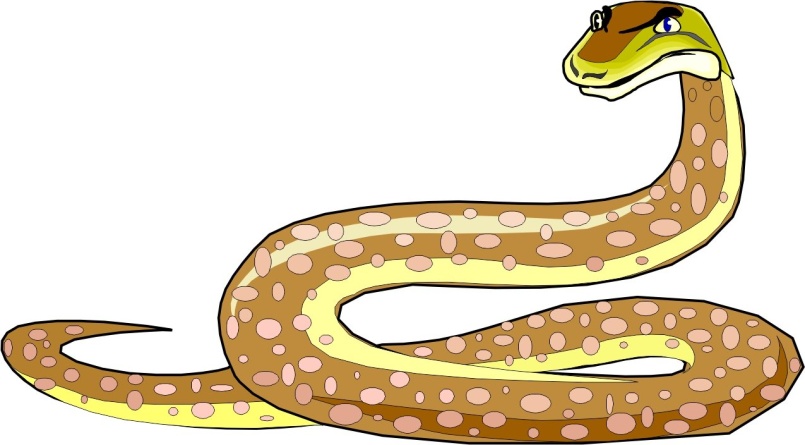 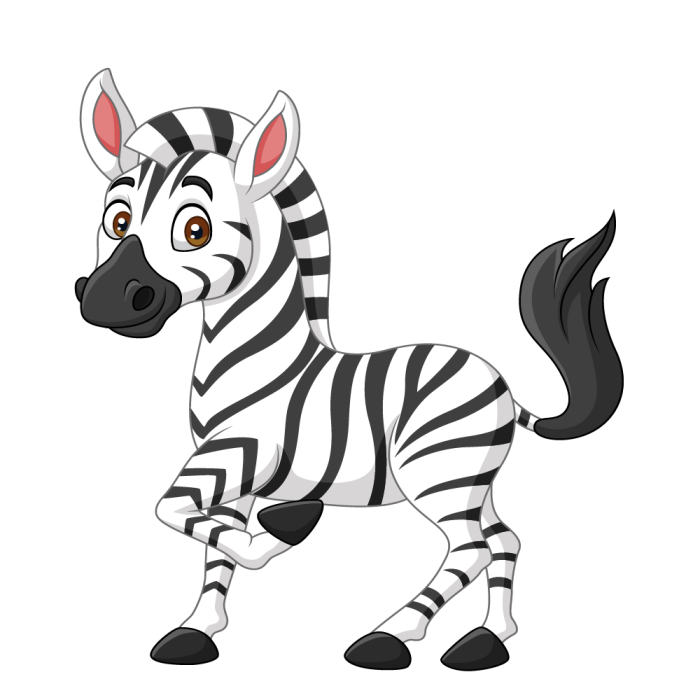 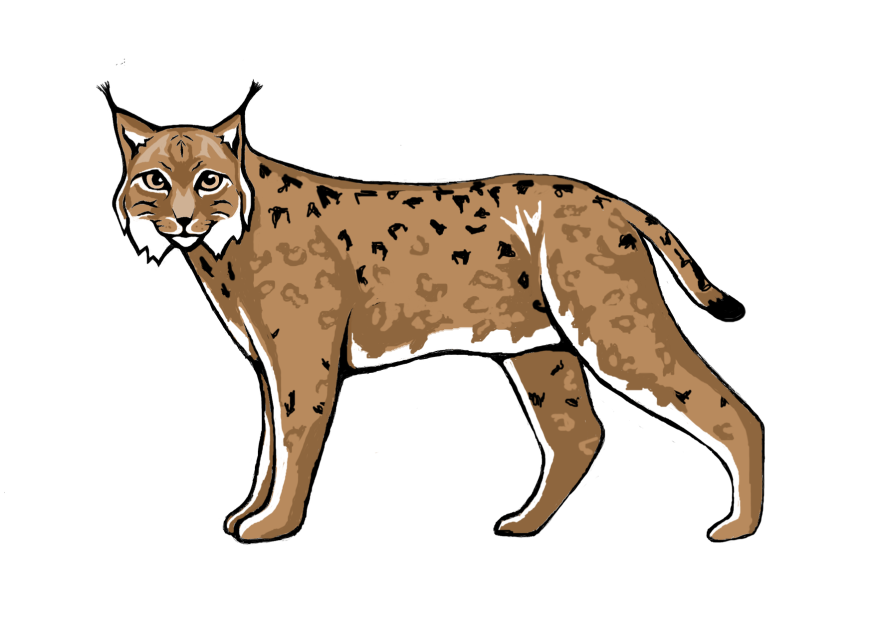 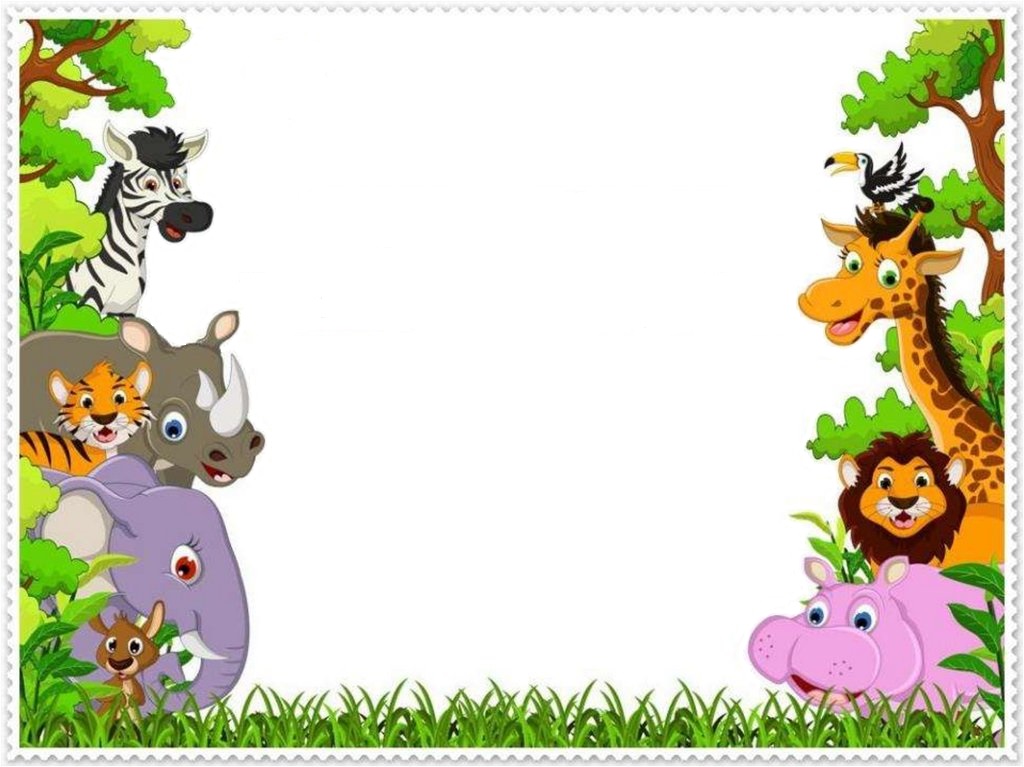 Муниципальное казенное дошкольное образовательное учреждение
«Детский сад комбинированного вида № 22»
города Аши Челябинской области
Животные удивительной
планеты
Автор: Булатова Н.А., учитель – логопед
МКДОУ № 22 г. Аша, Челябинская область